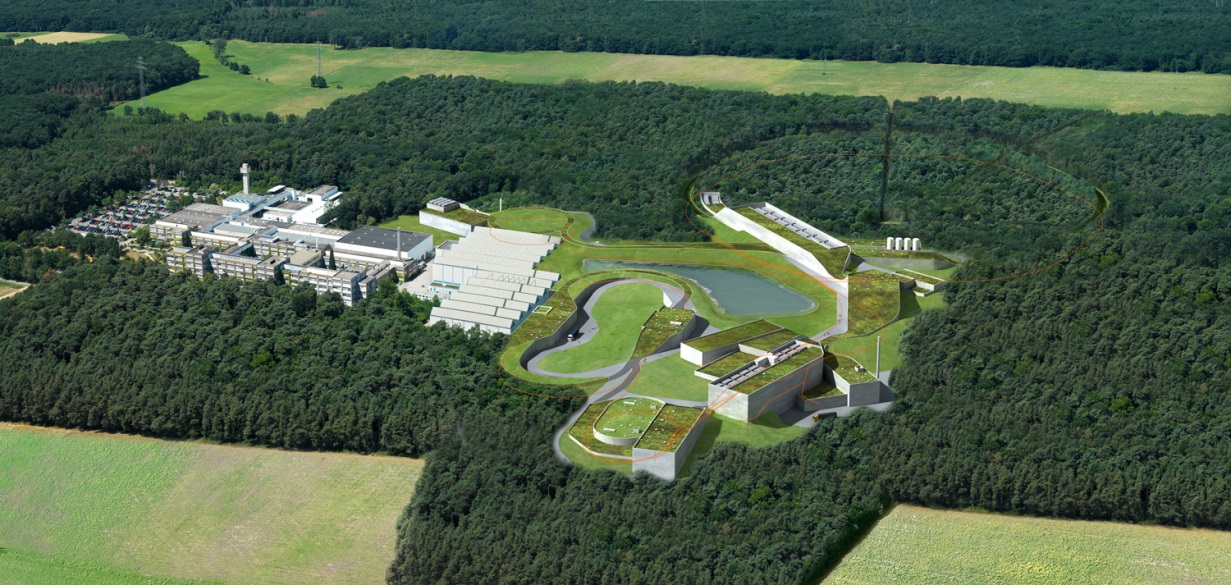 - SHORT  REPORT  FROM  MECHANICAL  WORKSHOP  (GSI  OCTOBER  2014) .
STT  SYSTEM, A  PROPOSAL  FOR  A  NEW  ASSEMBLY  LAYOUT.
1
DECEMBER 2014 / JULICH / PANDA GM / D. ORECCHINI (LNF-INFN)
- RECOMMENDATIONS  MADE BY LARS DURING THE  FRASCATI  MEETING……..
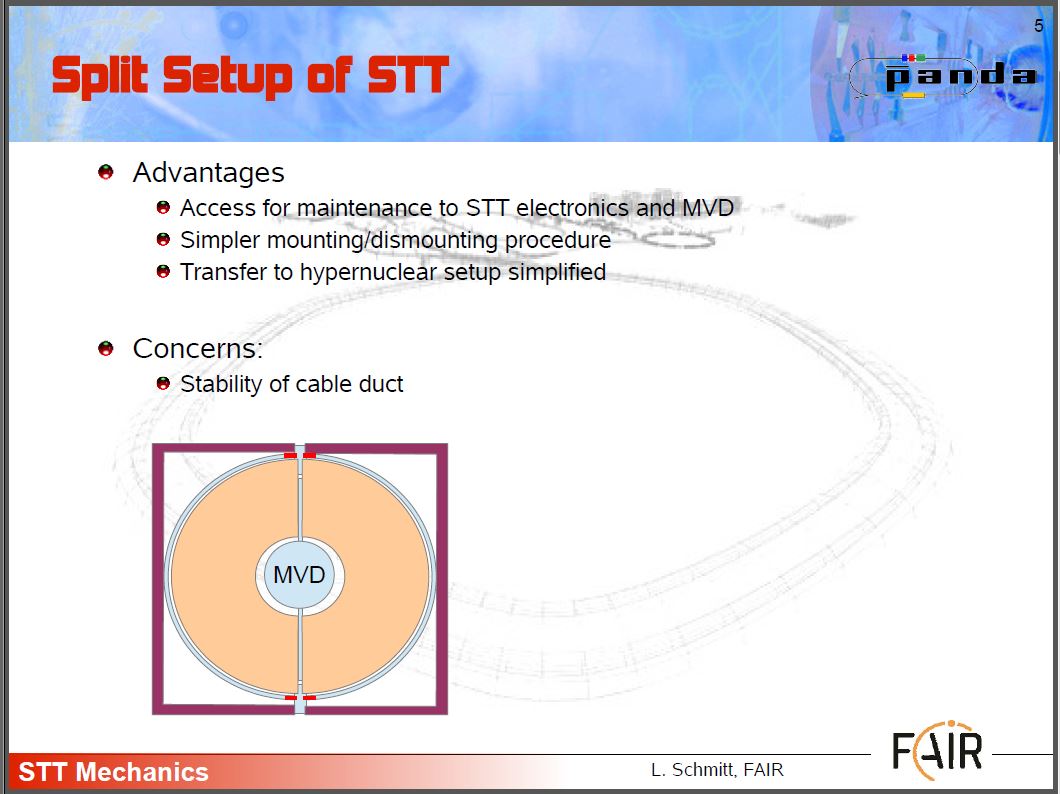 SPLIT SETUP OF STT  ADVANTAGES … 

    …… ACCESS FOR MAINTENANCE  EASY & SMART,
              SIMPLER MOUNTING/DISMOUNTING PROCEDURE,
                    TRANSFER TO HYPERNUCLEAR SIMPLIFIED …….
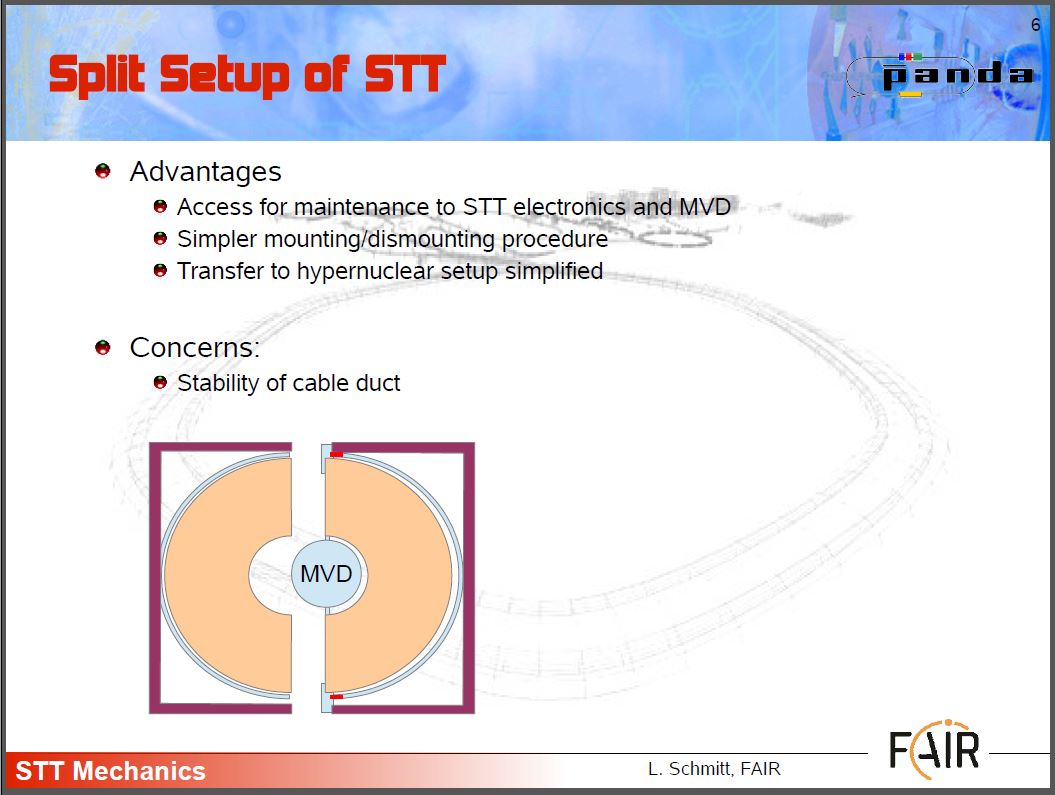 - ALTERNATIVE  PROPOSAL FOR THE CENTRAL TRACKER  ASSEMBLY  PROCEDURE  (PRELIMINARY).
… FOR THE  STT  ASSEMBLY  PROCEDURE  HAS  BEEN     
                 DEVELOPED  TWO  MAIN  TOOLS…
2
DECEMBER 2014 / JULICH / PANDA GM / D. ORECCHINI (LNF-INFN)
1^ TOOL) -THE  STT ASSEMBLING AND HANDLING TOOL:   BASIC  CONCEPTS……..
- HALF  ST_TRACKER
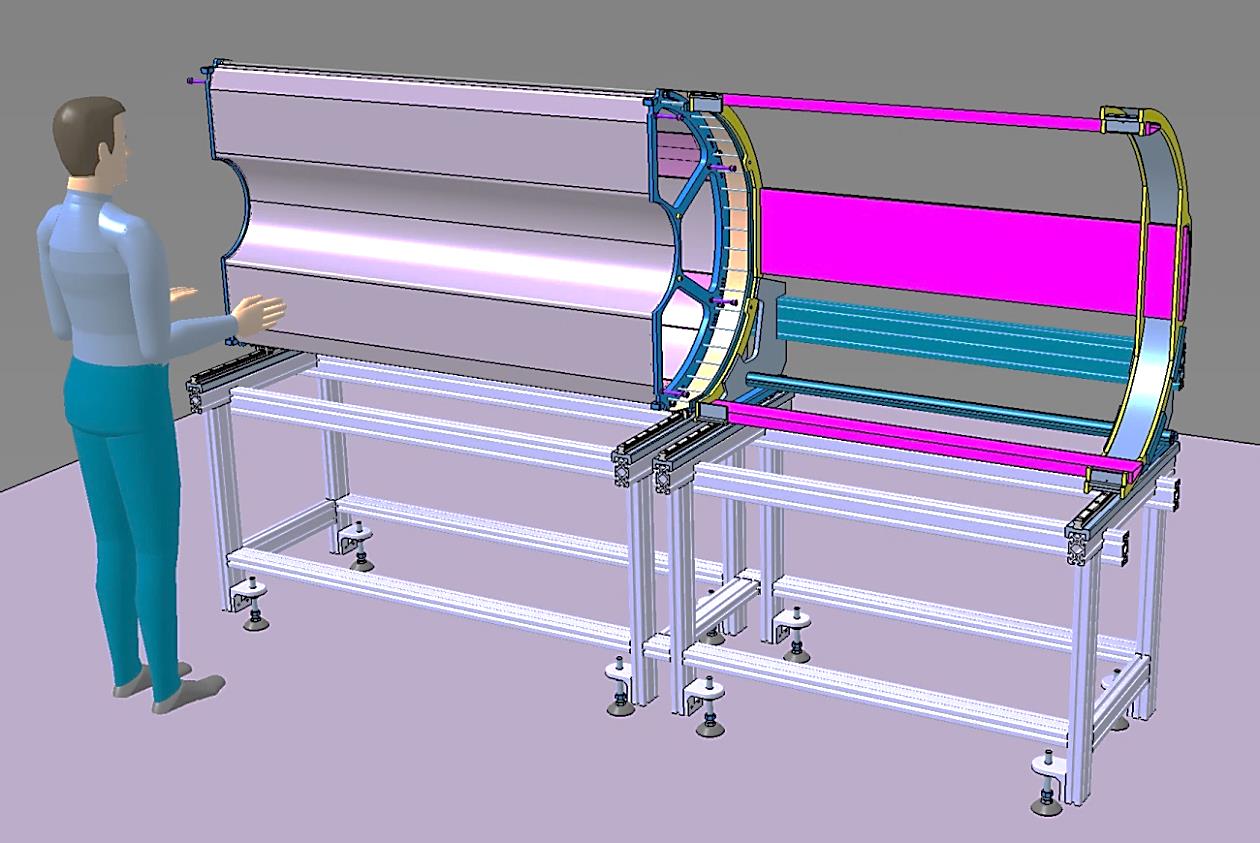 - HALF  SERVICES  SUPPORT  FRAME
THE STT ASSEMBLING AND HANDLING TOOL 
 IS FORMED BY:
     - A RIGID AND PRECISE SUPPORT TABLE;
     - A SHIFTING SYSTEM WITH RAILS AND 
        SKATES.
THE STT HALVE IS FIXED ON THE HANDLING TOOL.
THE SERVICES FRAME IS FIXED ON THE HANDLING  TOOL.
ALL THE CABLES AND THE GAS PIPES ARE ASSEMBLED. (CABLES PATH ARE NOT SHOWED)
INSIDE  VIEW
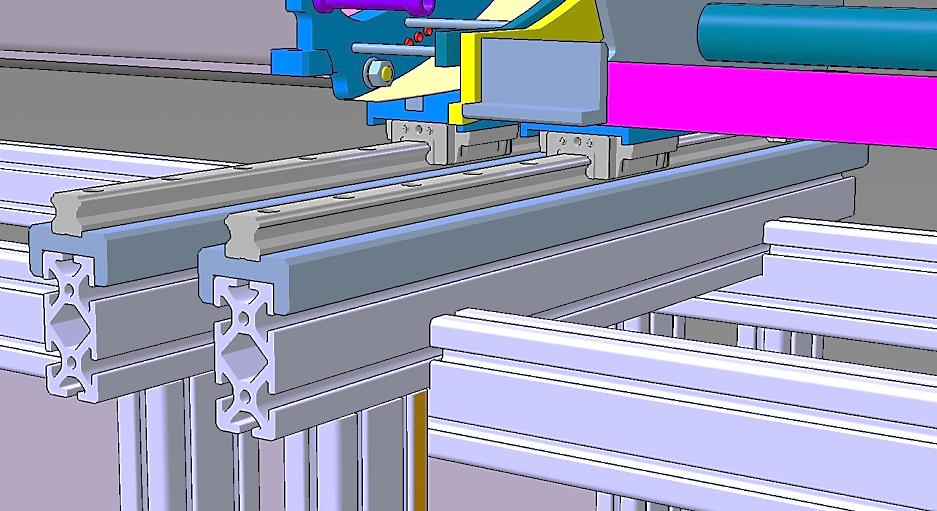 RAILS AND SKATES DETAILS
3
DECEMBER 2014 / JULICH / PANDA GM / D. ORECCHINI (LNF-INFN)
1^ TOOL) -THE  STT ASSEMBLING AND HANDLING TOOL:   BASIC  CONCEPTS……..
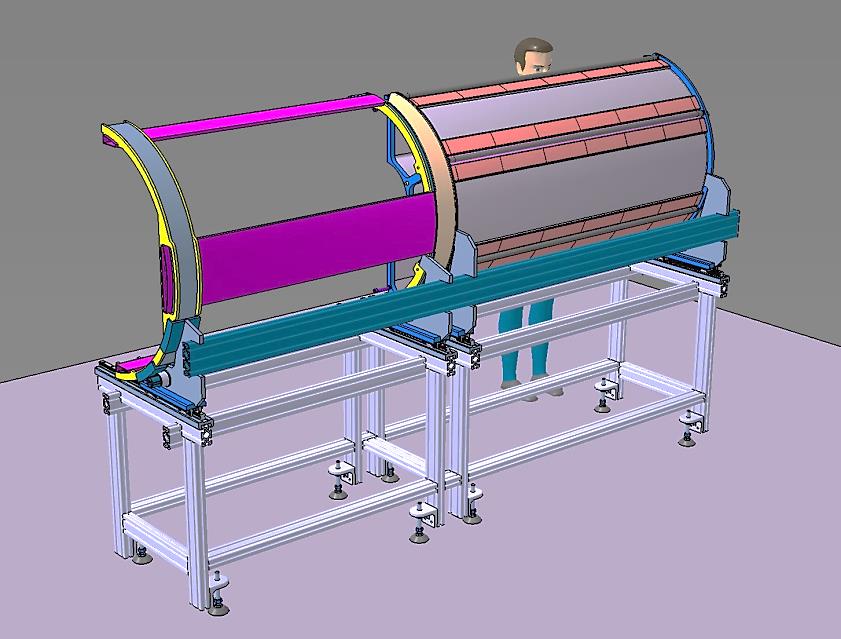 OUTSIDE  VIEW
- CONCERN
THE STABILITY OF CABLE DUCT HAVE TO BE VERIFIED.
- IMPROVEMENT
THE SERVICES ASSEMBLING MENAGEMENT APPEARS OPTIMIZED.
4
DECEMBER 2014 / JULICH / PANDA GM / D. ORECCHINI (LNF-INFN)
2^T0OL) -THE AUXILIARY  SUPPORT STRUCTURE: BASIC CONCEPTS …..
AUXILIARY SUPPORT STRUCTURE
CENTRAL SUPPORT FRAME
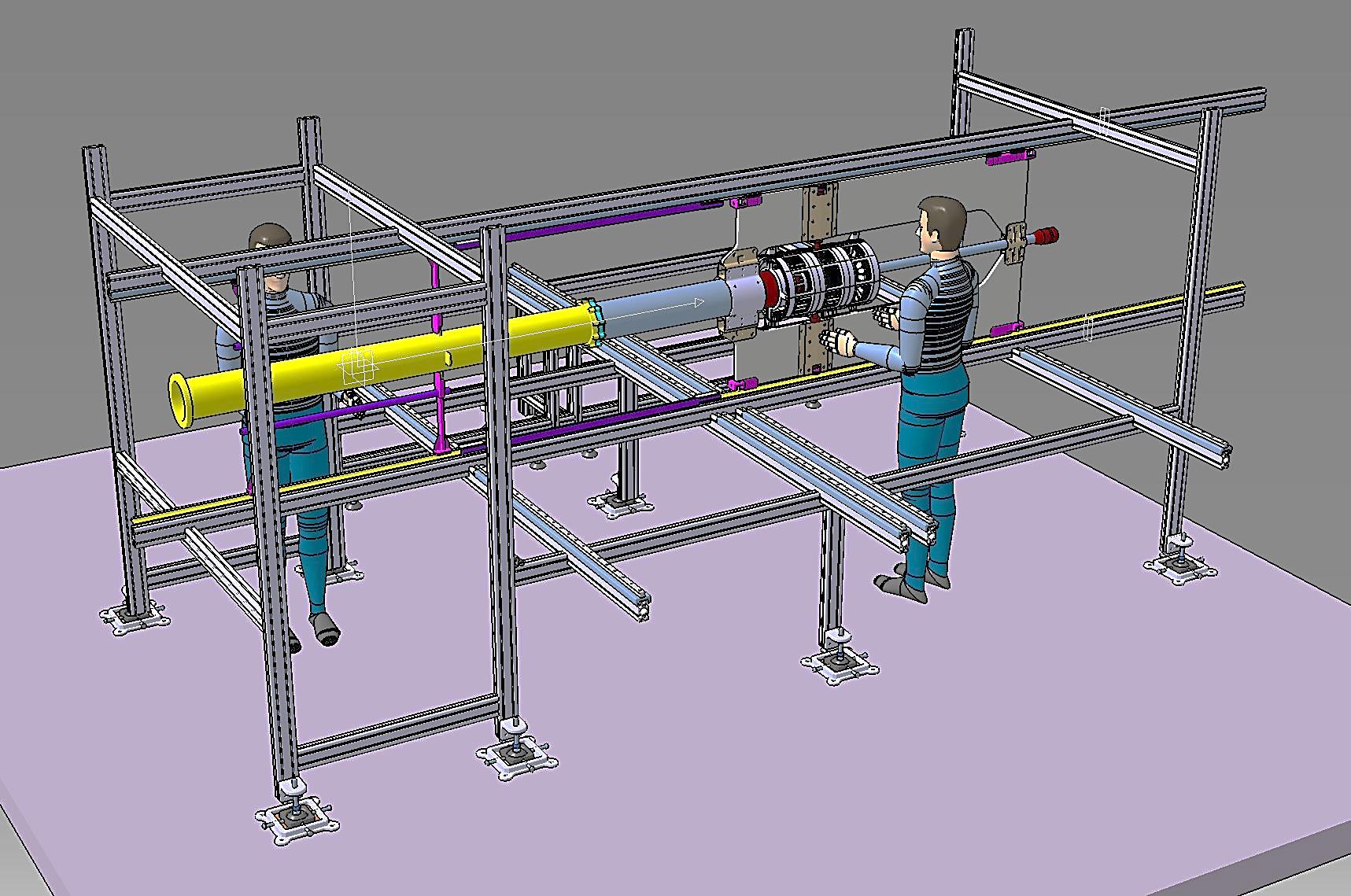 VERTEX
CROSS PIPE
PIPE SECTOR 1
RAILS SYSTEM FOR SHIFTING
THE CROSS PIPE, THE VERTEX WITH SERVICES, AND THE PIPE SECTOR 1, ARE ASSEMBLED ON THE “AUXILIARY SUPPORT STRUCTURE”.
- A RAILS SYSTEM HAS BEEN IMPLEMENTED.
5
DECEMBER 2014 / JULICH / PANDA GM / D. ORECCHINI (LNF-INFN)
- STT AND SERVICES FRAME: ASSEMBLY  PHASE  ON  THE AUXILIARY  SUPPORT  SCTRUCTURE ……..
1 STEP
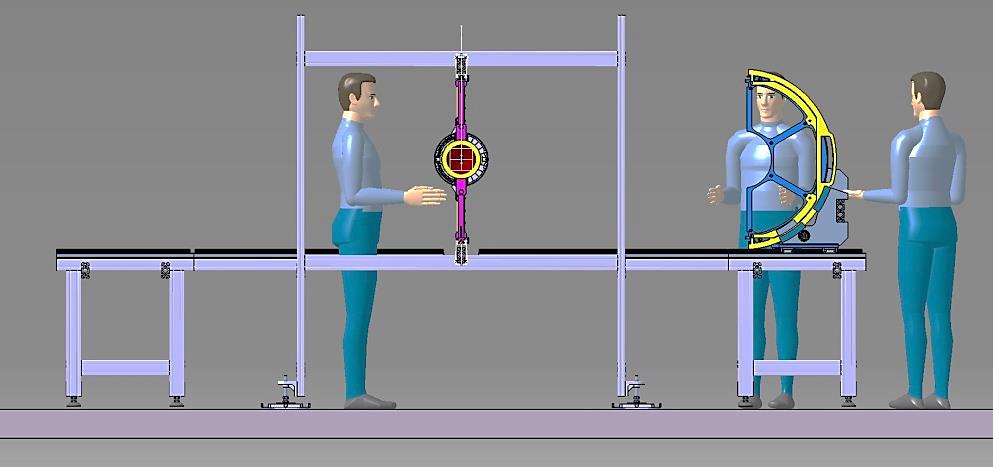 THE STT HANDLING TOOL IS PLACED NEAR THE    
       AUXILIARY STRUCTURE, ALIGNED AND FIXED ON IT.
STT  HANDLING  TOOL
2 STEP
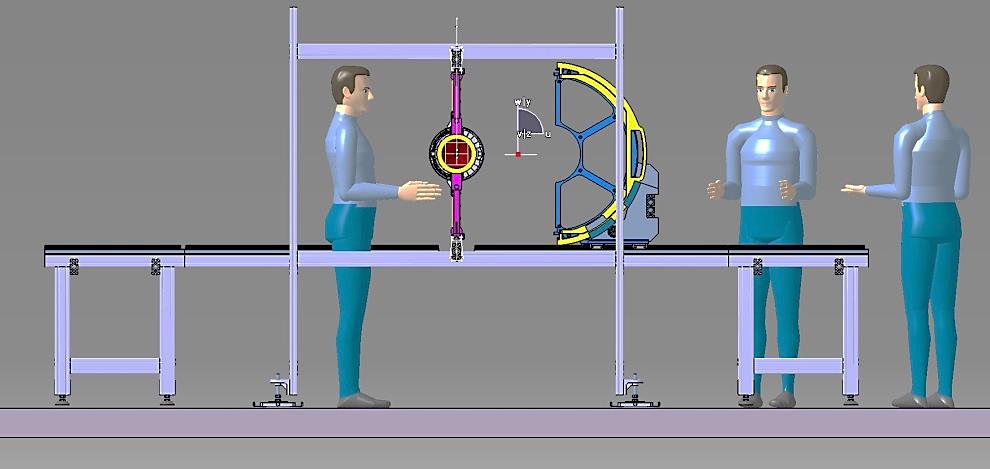 THE “STT SYSTEM” (STT PLUS SERVICES FRAME) IS    
        SHIFTED TOWARD THE  “CENTRAL FRAME”.
3 STEP
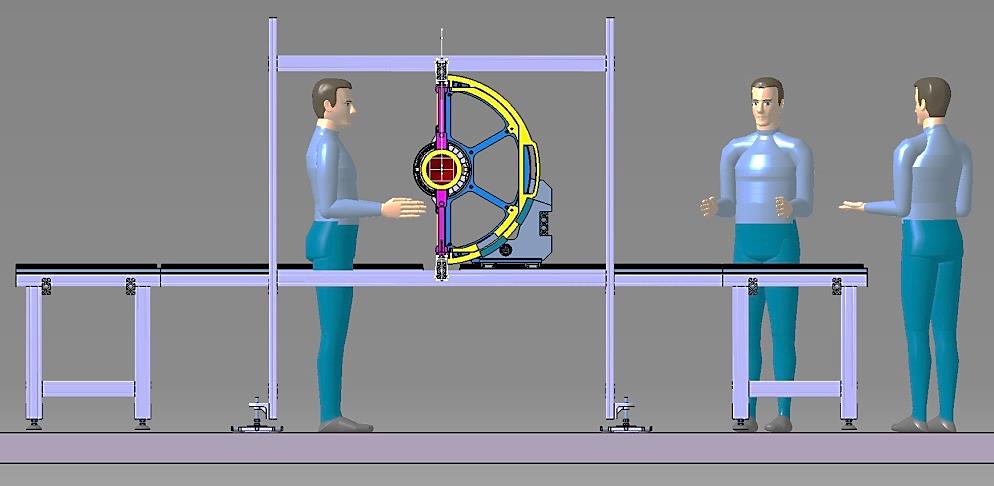 THE “STT SYSTEM” IS CONNECTED  ON THE    
        CENTRAL FRAME.
AUXILIARY SUPPORT STRUCTURE
6
DECEMBER 2014 / JULICH / PANDA GM / D. ORECCHINI (LNF-INFN)
- CENTRAL TRACKER OPENING SYSTEM DURING THE MAINENTANCE PHASE……..
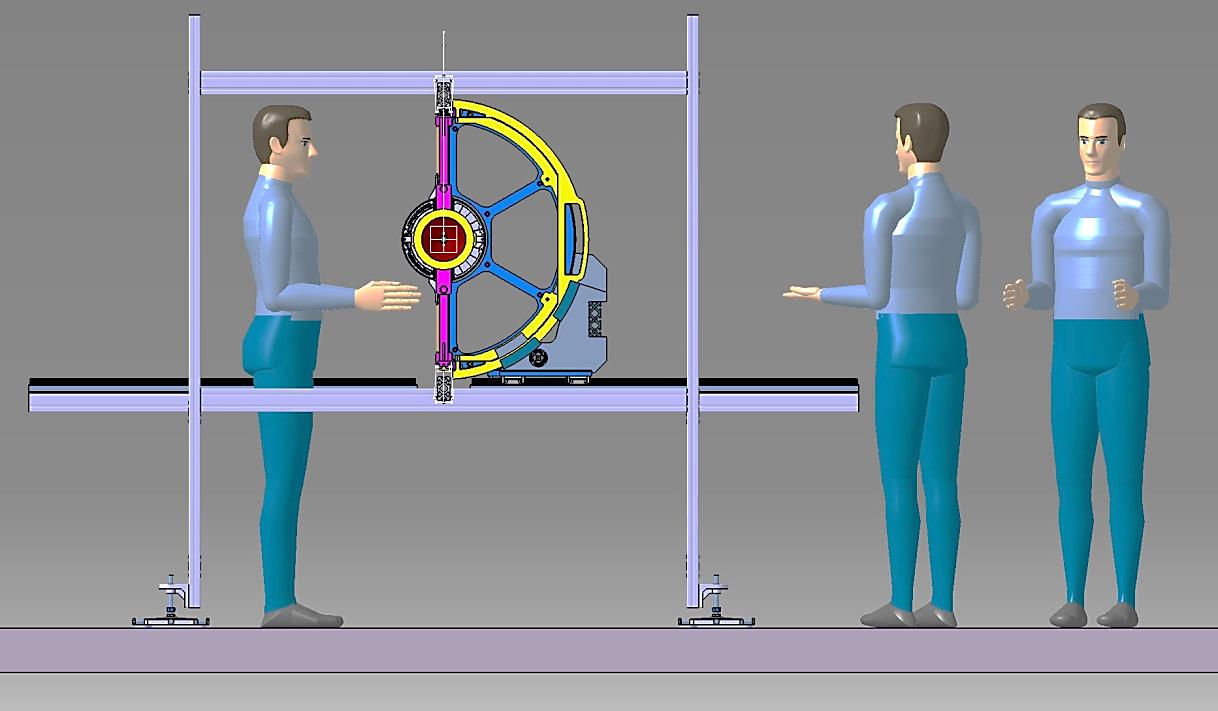 1 STEP
THE STT AND SERVICES FRAME ARE 
        DISCONNETED FROM THE SUPPORT FRAME
        AND CONNECTED ON THE HANDLING TOOL.
2 STEP
THE STT AND SERVICES FRAME ARE SHIFTED 
         OUT  ON THE RAIL SYSTEM.
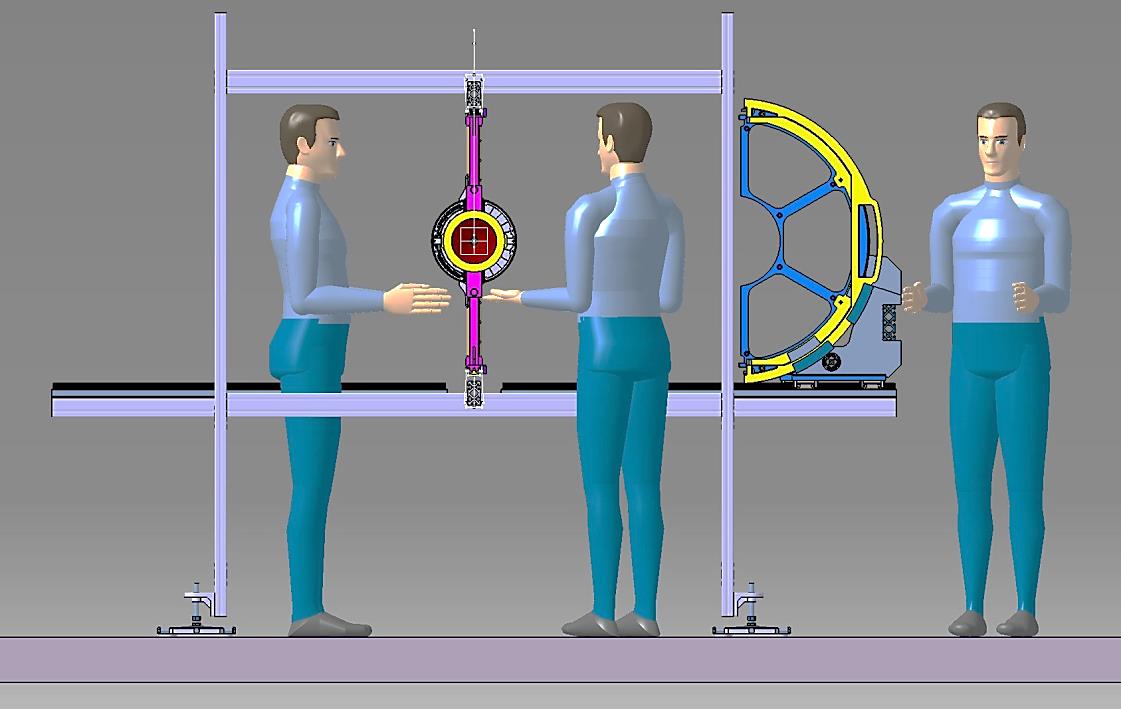 AUXILIARY SUPPORT STRUCTURE
NB. IF IT IS NOT 'NECESSARY TO CARRY OUT THE STT, THE  
       HANDLING  TOOL IS  NOT  NEEDED.
7
DECEMBER 2014 / JULICH / PANDA GM / D. ORECCHINI (LNF-INFN)
- CENTRAL TRACKER OPENING SYSTEM DURING THE MAINENTANCE PHASE……..
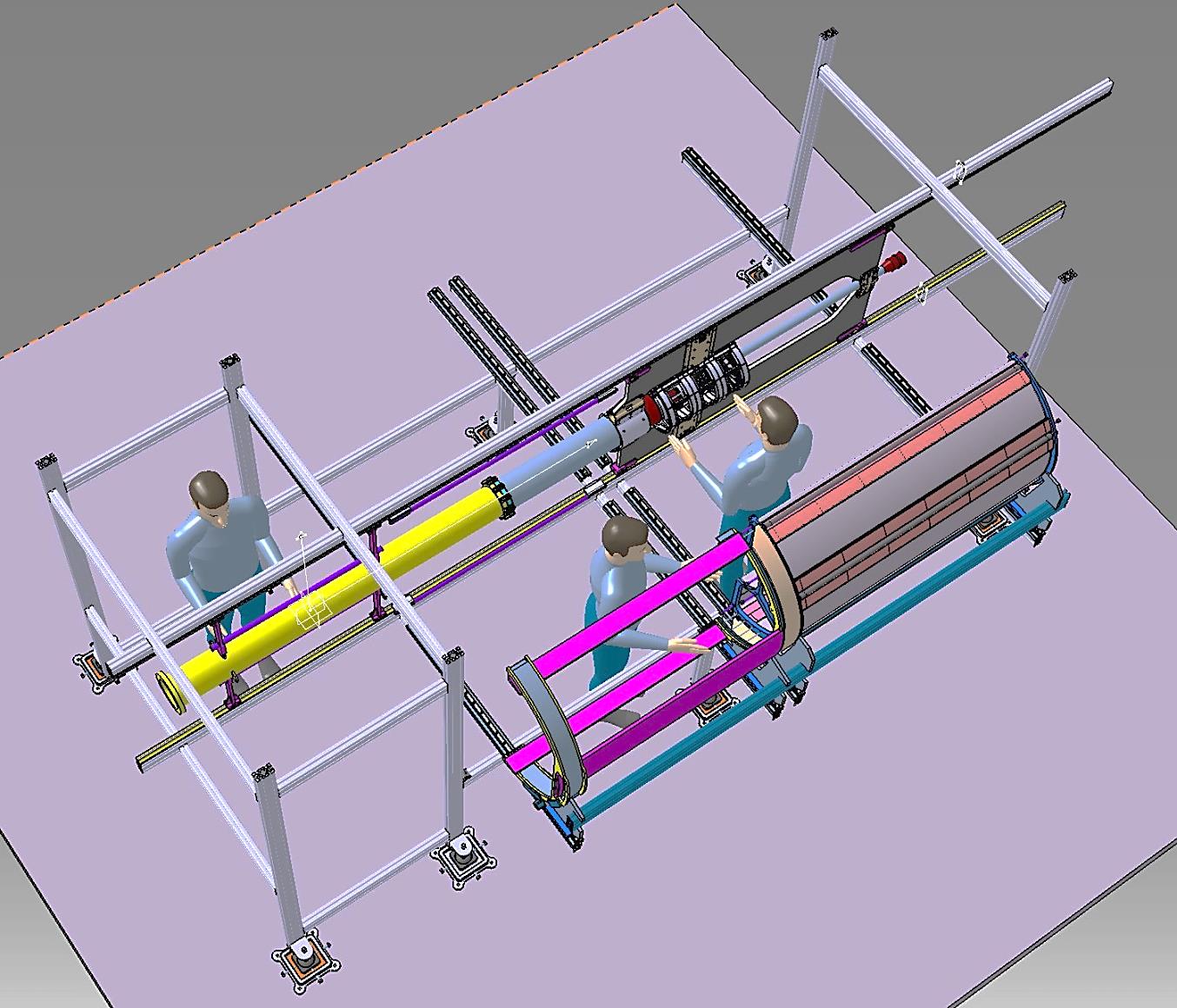 AUXILIARY PLATFORM
STT AND SERVICES FRAME ARE SHIFTED TOGHETER ON THE RAIL SYSTEM
FREE SPACE TO OPERATE AT THE SAME TIME ON THE VERTEX AND ON THE STT.
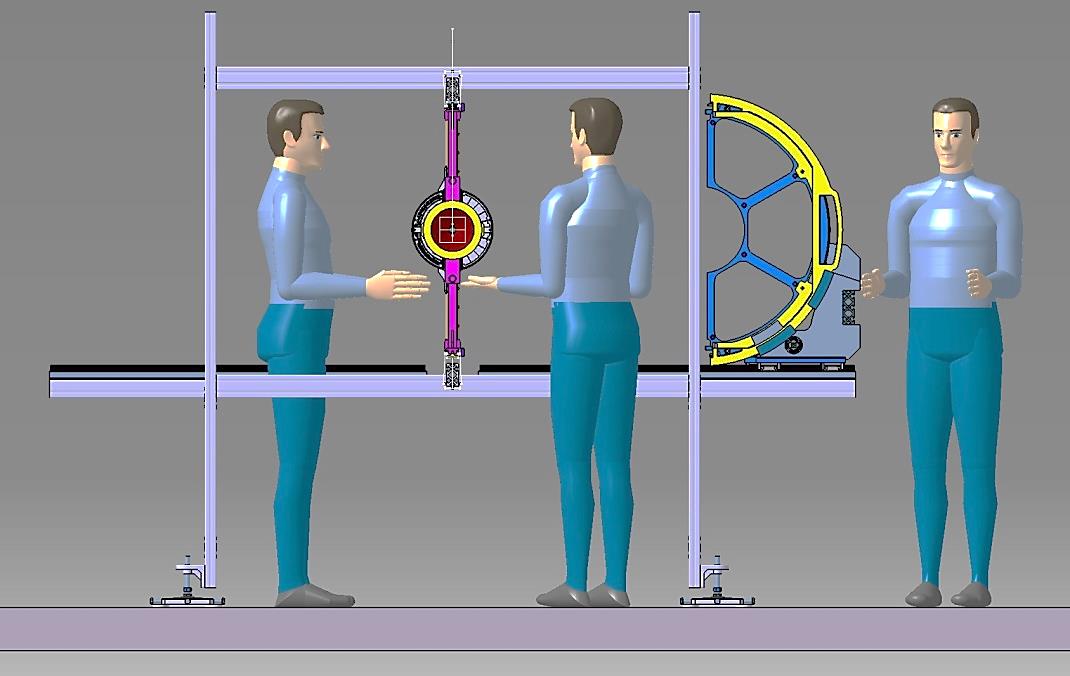 AUXILIARY SUPPORT STRUCTURE
8
DECEMBER 2014 / JULICH / PANDA GM / D. ORECCHINI (LNF-INFN)
- AUXILARY SUPPORT STRUCTURE PLUS STT ASSEMBLING AND HANDLING TOOL MAIN DIMENSIONS ……..
4300mm
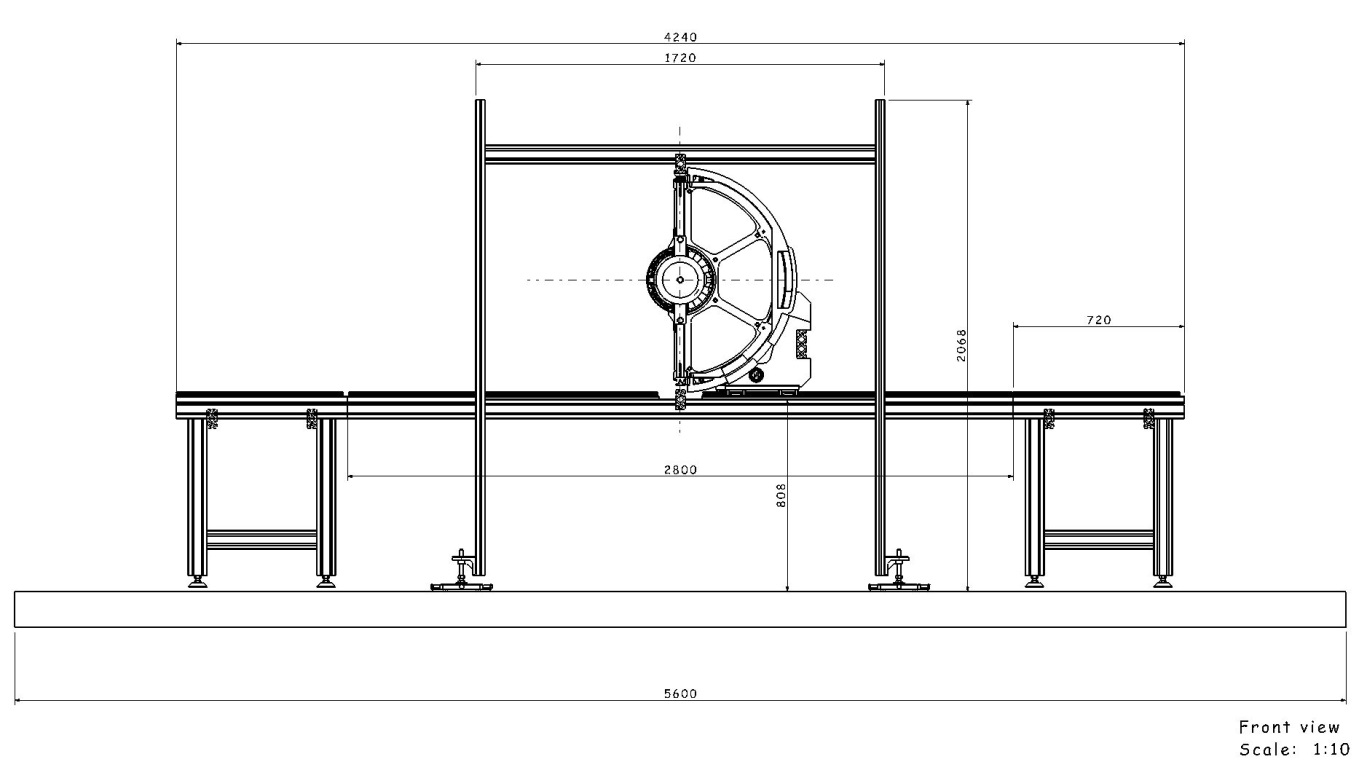 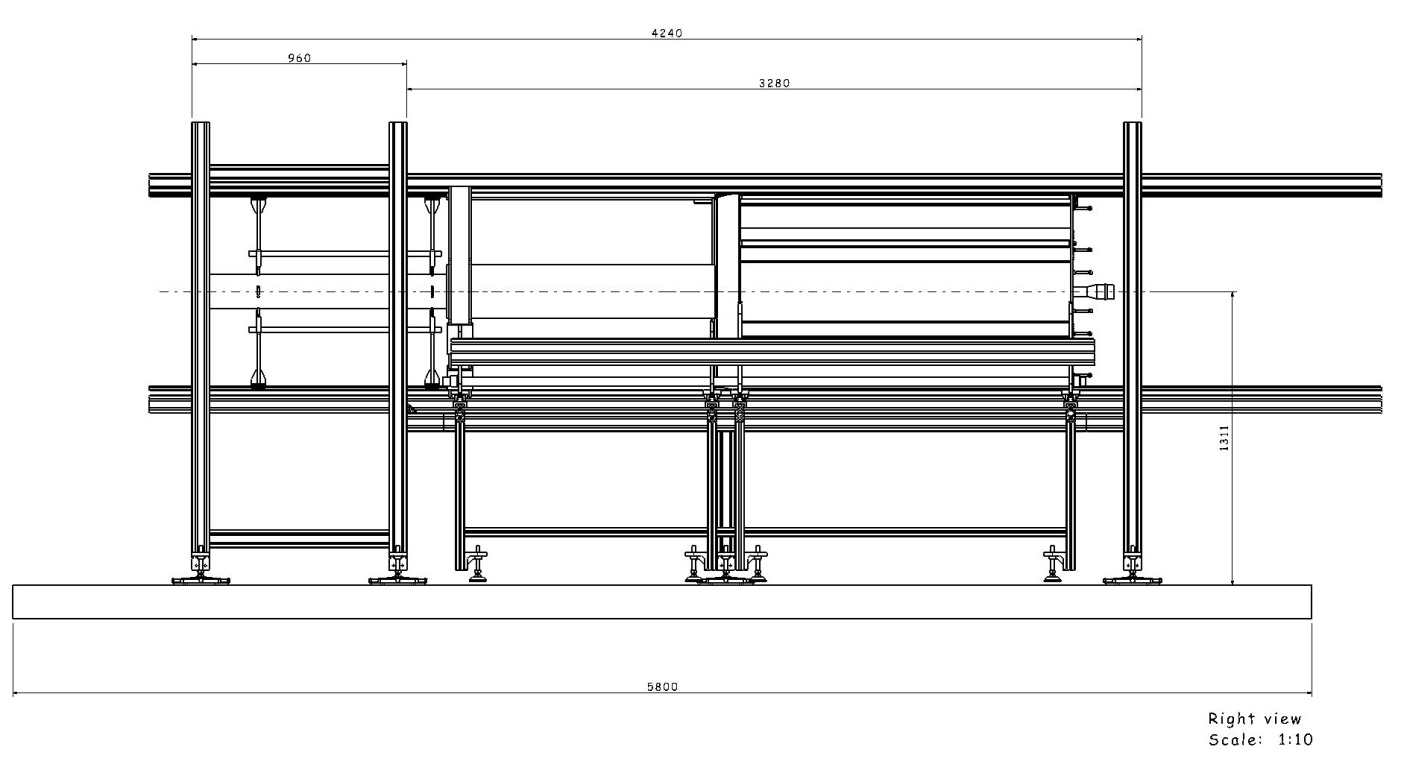 4500mm)
FRONT VIEW
LATERAL  VIEW
9
DECEMBER 2014 / JULICH / PANDA GM / D. ORECCHINI (LNF-INFN)
- CENTRAL TRACKER INSERTION SYSTEM IN EXPERIMENTAL HALL ……..
PICTORIAL TOP  VIEW
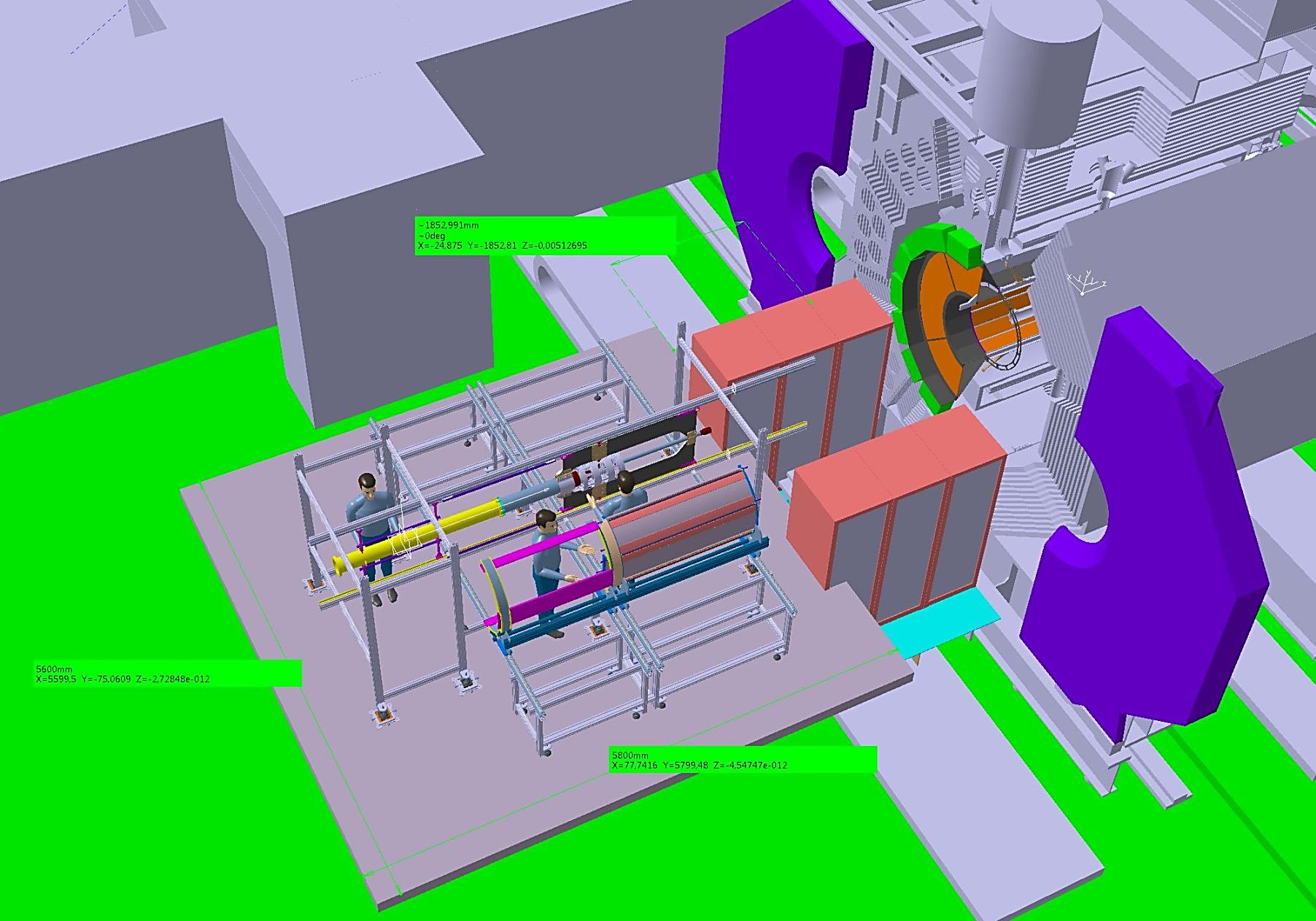 IT DEPENDS ON THE ARRANGEMENT OF THE RACKS
1800mm  (DISTANCE PLATFORM / MAGNET DOORS)
AUXILIARY PLATFORM
5600mm (PLATFORM   
                     DIMENSION)
5800mm (PLATFORM   
                 DIMENSION)
AUXILIARY SUPPORT STRUCTURE
- TO BE AGREED WITH THE EMC-BW PEOPLE
10
DECEMBER 2014 / JULICH / PANDA GM / D. ORECCHINI (LNF-INFN)
- CENTRAL TRACKER INSERTION SYSTEM IN  EXPERIMENTAL HALL ……..
PICTORIAL FRONT VIEW
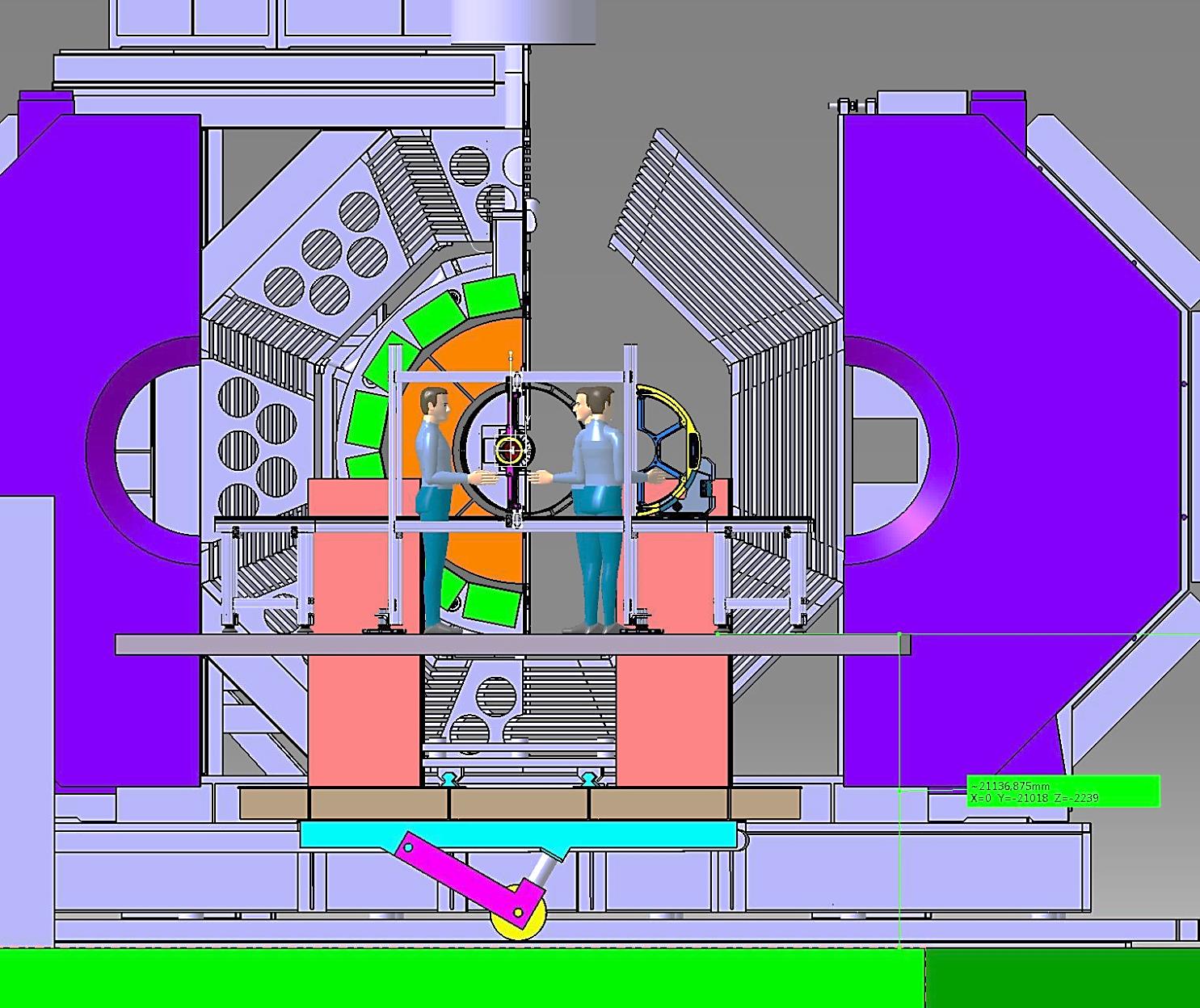 AUXILIARY SUPPORT STRUCTURE
AUXILIARY PLATFORM
1300mm (DISTANCE BEAM AXIS / PLATFORM
- TO BE AGREED WITH THE EMC-BW PEOPLE
11
DECEMBER 2014 / JULICH / PANDA GM / D. ORECCHINI (LNF-INFN)
- NEW AND OLD PROBLEMS YET TO BE RESOLVED……..
- PRELIMINARY  ANALYSIS  OF  THE  CONSEQUENCES ARISING FROM THE CHANGES MADE …….
DUE TO THE MODIFICATION OF MANY COMPONENTS:

              1) IT  MUST  PROCEED TO  VERIFY  LOADS ,  SKATES  FRICTION AND  GENERAL  MECHANICAL  
                 BEHAVIOUR.
                       (IN  PARTICULAR  IT  SEEMS PROBLEMATIC THE STABILITY OF THE SERVICES FRAME) 

             2) THE  FUNCTIONAL  ASPECTS OF THE  PROPOSED  SOLUTIONS  HAVE TO BE FURTHER  VERIFIED.

            3) THE  WHOLE  “CENTRAL  TRACKER  INSERTION “ OPERATION MUST BE CHECKED  AND  REORGANIZED.
- ALL PHASES THAT INVOLVE THE CROSS PIPE ARE STILL TO BE ADDRESSED.
- OTHER  ITEMS TO  BE SOLVED -
- ALL PHASES THAT INVOLVE THE PIPE SECTOR_1 ARE STILL TO BE ADDRESSED.
12
DECEMBER 2014 / JULICH / PANDA GM / D. ORECCHINI (LNF-INFN)